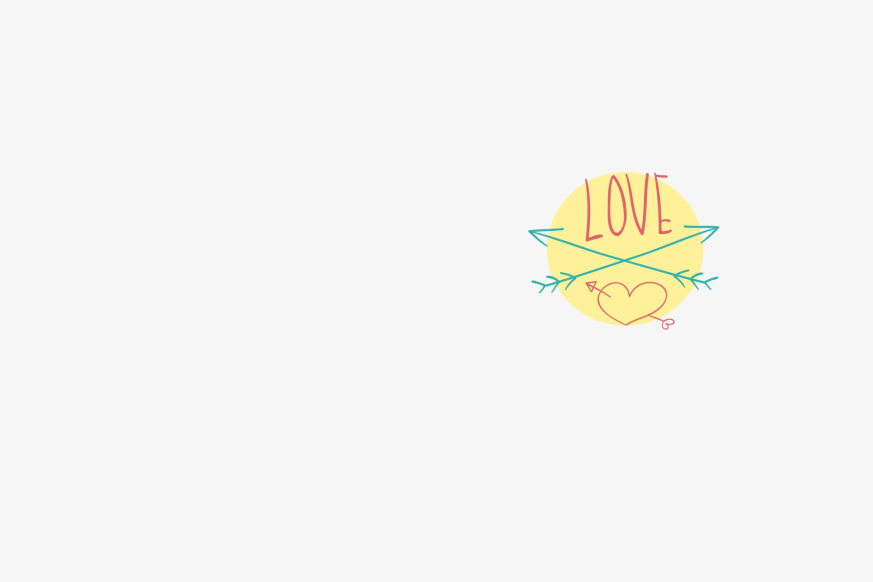 With love